Figure 3. LRRK2-GFP localizes to mitochondria, endoplasmic reticulum, Golgi and the microtubular ...
Hum Mol Genet, Volume 15, Issue 2, 15 January 2006, Pages 223–232, https://doi.org/10.1093/hmg/ddi439
The content of this slide may be subject to copyright: please see the slide notes for details.
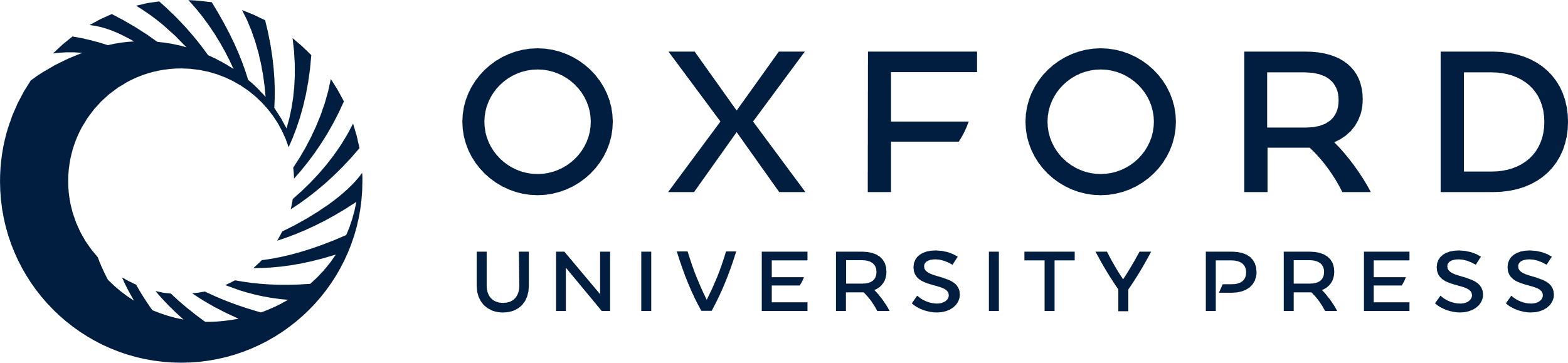 [Speaker Notes: Figure 3. LRRK2-GFP localizes to mitochondria, endoplasmic reticulum, Golgi and the microtubular cytoskeleton. HEK293 expressing LRRK2-GFP (GFP fluorescence shown in the middle panel) were immunostained for (A) mitochondria (TOM20), (B) endoplasmic reticulum (PDI), (C) Golgi (58K Golgi), (D) peroxisomes (PMP70), (E) intermediate filaments (Vimentin), (F) microtubular cytoskeleton (β-tubulin) and (G) phalloidin–TRITC (actin cytoskeleton). The right panel depicts digitally merged images taken from the same micrograph section and merges red Alexa 568 staining (specific markers), green fluorescence GFP and nuclear staining with DAPI.


Unless provided in the caption above, the following copyright applies to the content of this slide: © The Author 2005. Published by Oxford University Press. All rights reserved. For Permissions, please email: journals.permissions@oxfordjournals.org]